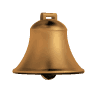 Polyglot
Polyglotte
Лингвистическая игра
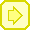 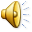 1
CIVILISATION
Do you recognize these images?
Refer the pictures to one of the historical periods:
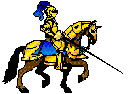 IDENTIFY THE PERIOD
IDENTIFY THE PERIOD
NORMAN
IDENTIFY THE PERIOD
IDENTIFY THE PERIOD
CELTIC
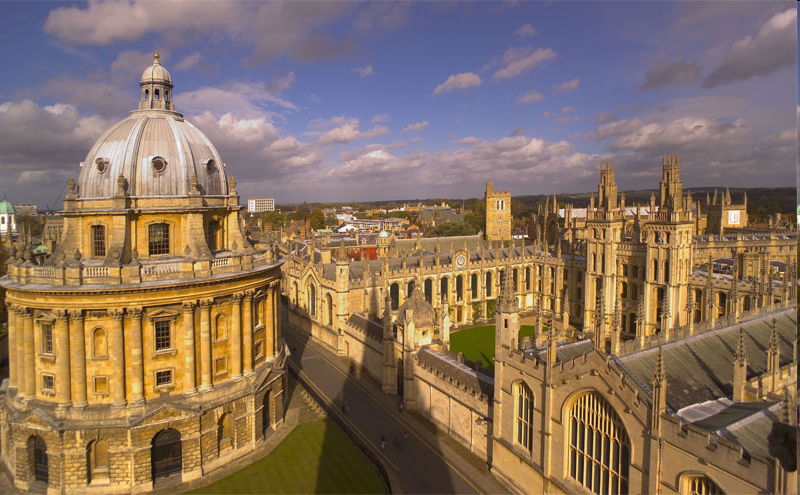 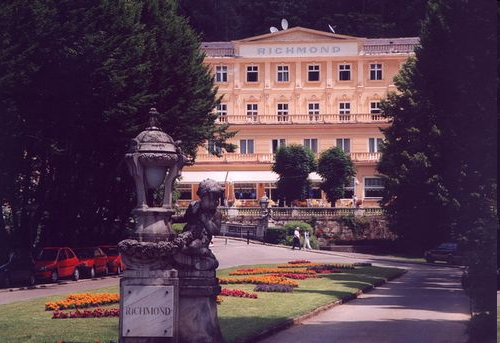 OXFORD
RICHMOND
MANCHESTER
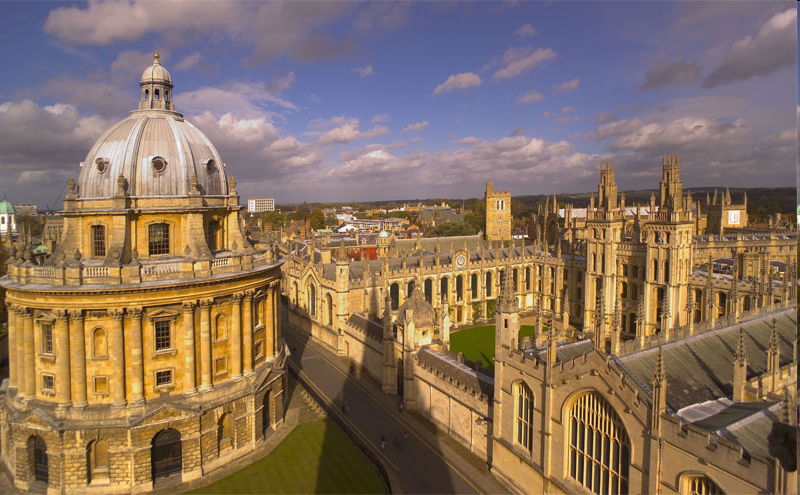 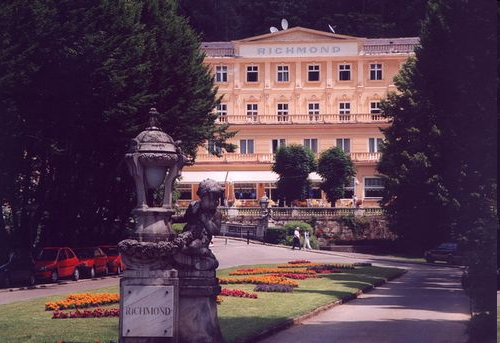 OXFORD
RICHMOND
NORMAN
ANGLO-SAXON
ROMAN
MANCHESTER
WHOSE TRACES ARE THESE?
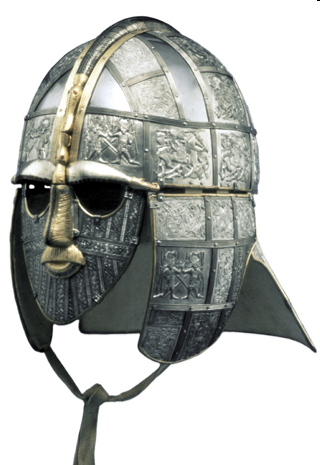 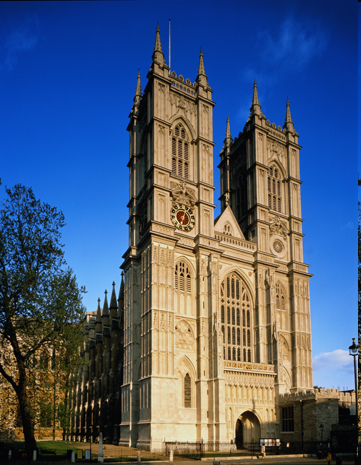 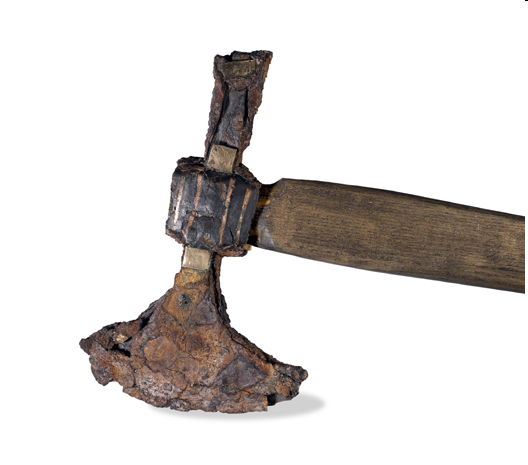 WHOSE TRACES ARE THESE?
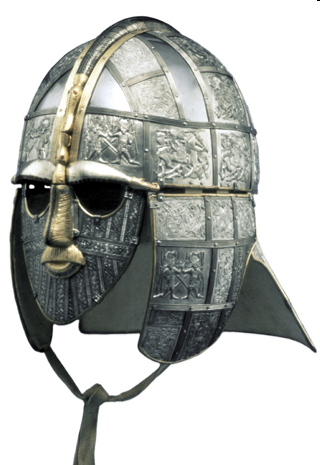 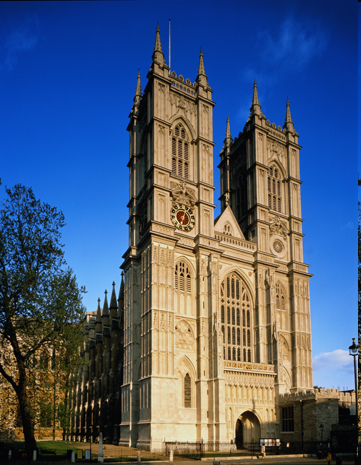 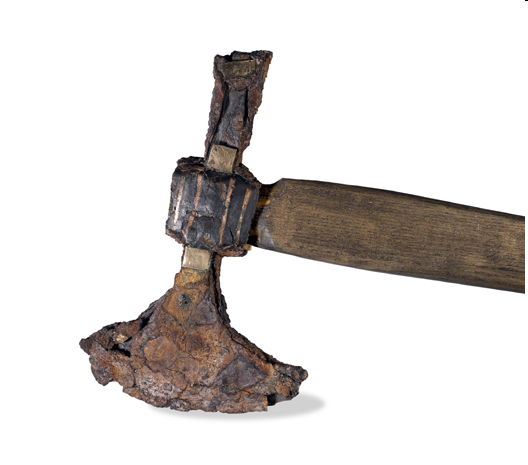 ANGLO-SAXON
WHOSE TRACES ARE THESE?
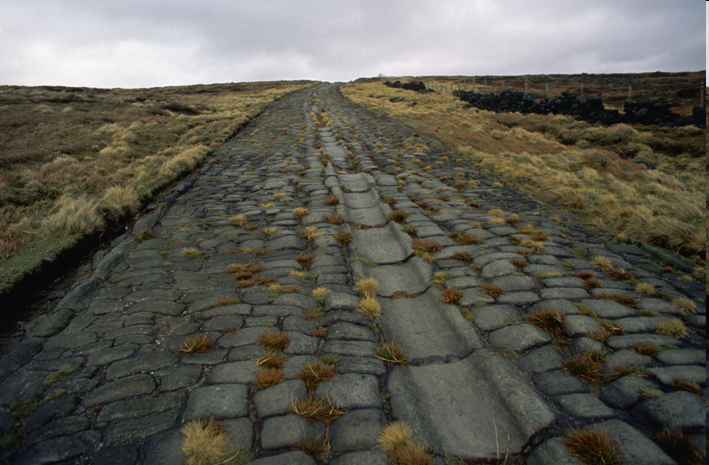 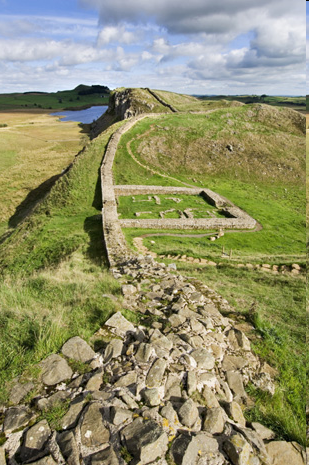 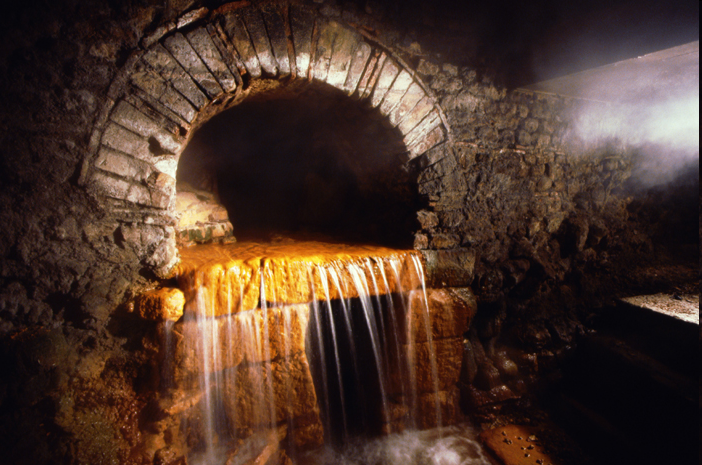 WHOSE TRACES ARE THESE?
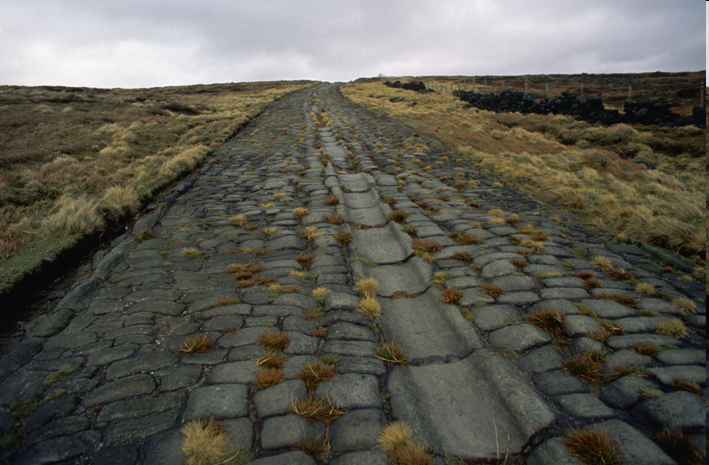 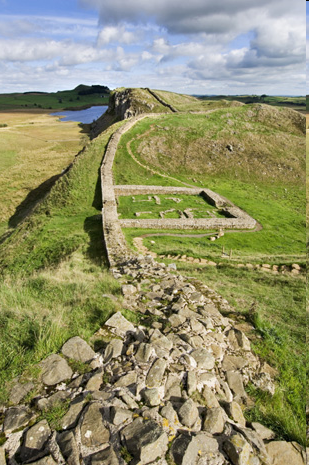 Roman
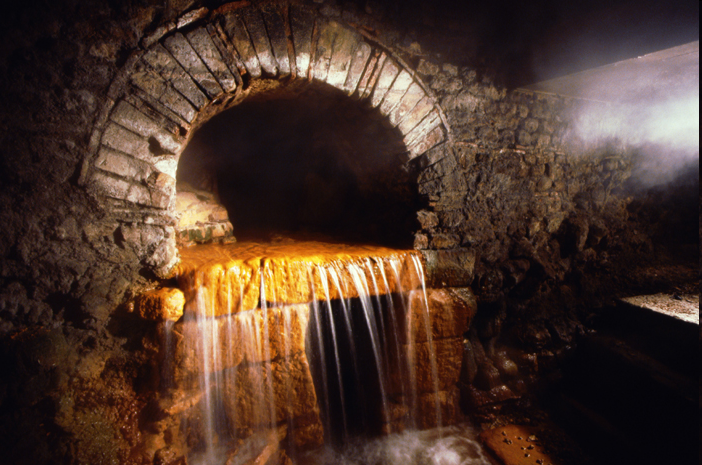 De quelle ville parle – t – on?
De quelle ville parle – t – on?
1
2
3
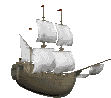 4
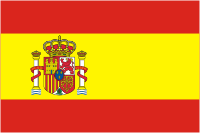 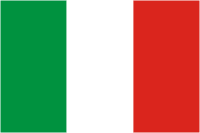 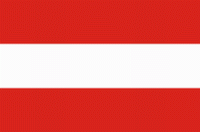 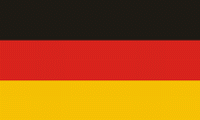 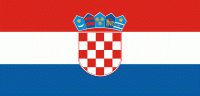 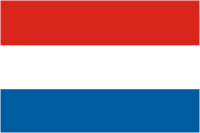 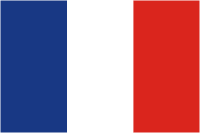 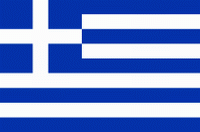 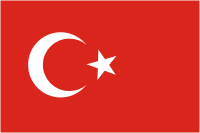 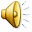 Lösung
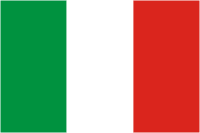 1.Dort mögen Menschen Pizza am liebsten
2.Die berühmte Sehenswürdigkeit von diesem Land ist der Eiffelturm
3.Dieses Land kann man noch Holland nennen
4.Hier kannst du die beste Meerküche probieren
5.Die Hauptstadt von diesem Land ist Athen
6.Dieses Land ist die Heimat von Bremer Stadtmusikanten
7.Dieses Land befindet sich nicht weit von Deutschland
8.Nur hier kann man sehen, wie die Männer  gegen die Stierekämpfen
9.Hier kann man fast das ganze Jahr im warmen Mittelmeer baden
1.Italien

2.Frankreich

3.Die Niederlanden

4.Хорватия

5.Grichenland


6.Deutschland

7.Австрия

8.Spanien

9.Турция
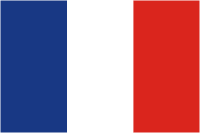 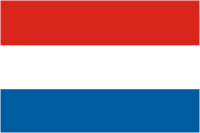 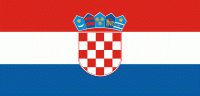 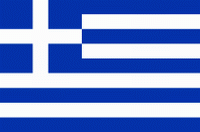 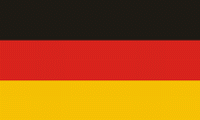 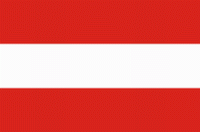 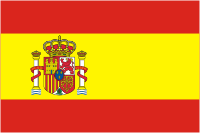 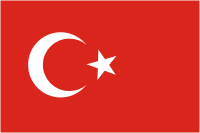 WORDS – MOTS -WORTER
*words, phrases, sentences, 
or numbers that read the same forward or backward. Write a palindrome that relates to each
 word or phrase below.
PALINDROMES-
Trick or joke = gag 


1. Midday ___________________________________________________

2. Title for a lady____________________________________________ 

3. Robert’s nickname ________________________________________
 
4. A look____________________________________________________

5. An organ of the body used for sight ________________________

6. A father’s nickname_______________________________________

8. A mother’s nickname _____________________________________
 
9. Small dog ________________________________________________ 

10. Brave or skillful act ______________________________________
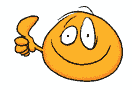 WORDS – MOTS -WORTER
PALINDROMES-
*words, phrases, sentences, 
or numbers that read the same forward or backward. Write a palindrome that relates to each
 word or phrase below.
Trick or joke = gag 


1. Midday ___________________________________________________

2. Title for a lady____________________________________________ 

3. Robert’s nickname ________________________________________
 
4. A look____________________________________________________

5. An organ of the body used for sight ________________________

6. A father’s nickname_______________________________________

8. A mother’s nickname _____________________________________
 
9. Small dog ________________________________________________ 

10. Brave or skillful act ______________________________________
2
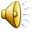 Woher kommen diese Spezialitäten
3
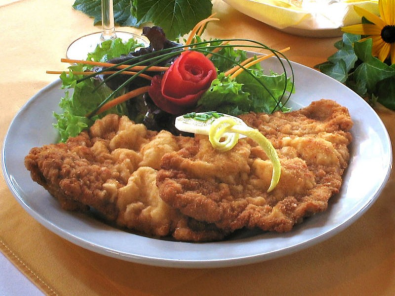 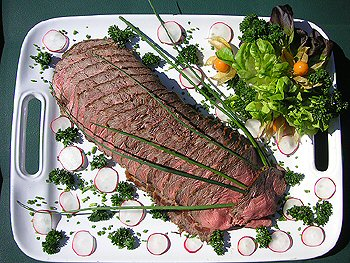 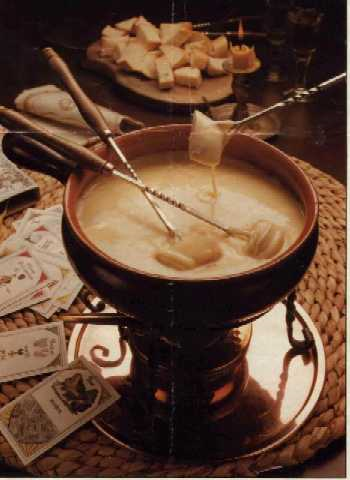 a.Österreich 
b.England
c.Frankreich   
d.Spanien
e.Die Türkei
f.Deutschland
g.Die Schweiz
1.Roastbeef                           
2.Omelette                             
3. Fondue                           
4.Eisbein                                
5.Jamon (hamon)                   
6.Doner Kebab    
7. Schnitzel
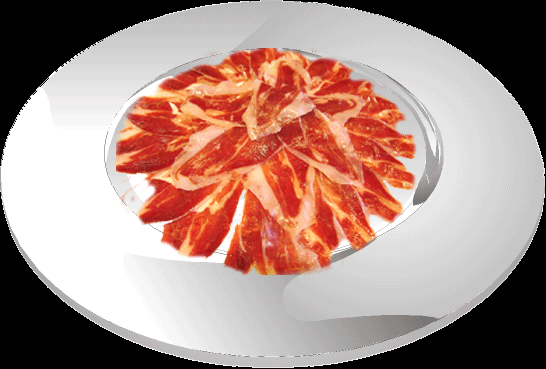 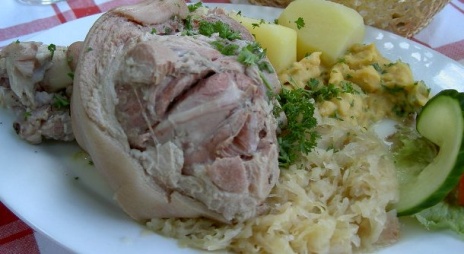 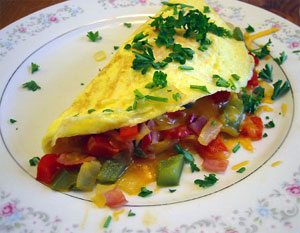 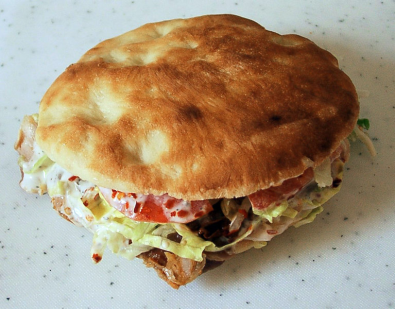 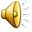 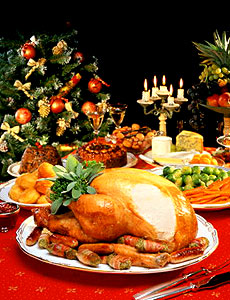 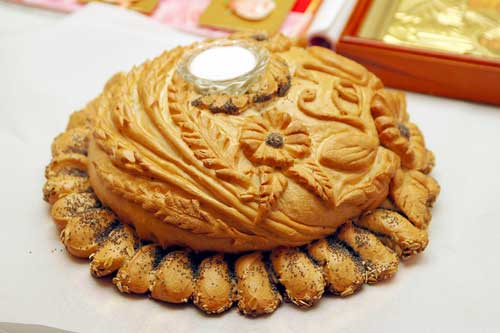 Lösung
3
1.Roastbeef                           
2.Omelette                             
3. Fondue                           
4.Eisbein                                
5.Jamon (hamon)                   
6.Doner Kebab    
7. Schnitzel
a. Österreich 
b. England
c. Frankreich   
d. Spanien
e. Die Türkei
f. Deutschlan
g. Die Schweiz
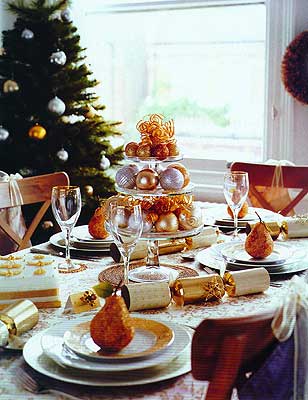 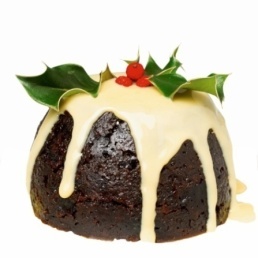 Les mots croisés!!!
 La presse ?
1 A qui s’adresse le magazine « Elle »
2. L’hebdomadaire et le magazine sportif
3. Le magazine de mode
4. Une promenade à pieds
5. Le sinonyme « magazine »
6. Le journal national de France

Vertical – Un des plus connus journaux nationaux français
4
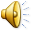 5
Trouvez des emprunts 
anglais, français et allemands!
Find borrowings from English, French and German!
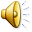 5
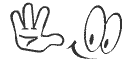 5
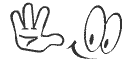 3. Take care of the pence and pounds will take care of themselves.
1. Never judge a book by its cover.
2. Never  look a  gift  horse  in the mouth.
Match the English proverbs
 with their Russian equivalents
9. If you run after two 
Hares you will catch none.
4. A bird in the hand is worth two in the bush.
6. The leopard cannot change its spots.
5. Don’t count your chickens before they are hatched.
7. There is no place like home.
8. Out of sight – out of mind.
6
Trouvez les equivalents
 russes des proverbes français
a) На вкус и на цвет товарищей нет.
1. Tout chien est lion dans sa maison.
б) Без кота мышам масленица.
2. Quand le chat dort, les souris dansent.
в)Всяк кулик в своем болоте велик.
3. Le temps c’est de l’argent.
4. Les goûts et les couleurs on ne dispute pas.
г) Время – деньги.
Finden Sie russische Äquivalente 
zu den deutschen Sprichwörtern!
1. Ohne Fleiβ kein Preis.
а) Друзья познаются в беде.
б) Одна голова хорошо, а две лучше.
2. Freunde erkennt man im Unglück.
в) Без труда не вытащишь рыбку из пруда.
3. Nicht das Haus macht die Frau schön, sondern die Frau das Haus.
4. Vier Augen sehen mehr, als zwei.
г) Не место красит человека, а человек место.
Count  our results!
Calculons nos resultats!
BRAINTEASERS!
A PUZZLING PROVERB 

Fill in the answers to the following clues. Then, transfer the letters to the corresponding numbered blanks to reveal a famous proverb

If the capital of Hawaii is Honolulu, circle P. If not, circle O. 

2. If there are five rings on the Olympic flag, circle O. 
     If there are six, circle A. 


3. If an insect has eight legs, circle T. If not, circle W.
4. If the result of two numbers added together is called the sum circle C. If not, circle N. 

5. If 131 is a numerical palindrome, circle F. If not, circle H. 

6. If there are 14 in a baker’s dozen, circle T. If not, circle D. 

7. If antonyms mean the opposite, circle Y. If not, circle N. 

8. If a comma is used in a contraction, circle N. If not, circle T. 

9. If a name for low clouds is fog, circle R. If it is not, circle A.
10. If an eight-sided figure is called an octagon, circle A. If not, circle M. 

11. If a baby kangaroo is a kid, circle Y. If it is a joey, circle M. 

12. If Washington is one of the four presidents carved on Mt. Rushmore, circle U. If not, circle H. 

13. If your mother’s sister is your grandmother, circle H. If not, circle N. 

14. If 2,000 pounds equals one ton, circle H. If not, circle F.
_____ _____ _____’ _____ _____ _____ _____ 
_____ _____ _____ until 
_____ _____ _____ _____ _____ _____ _____ _____ 
_____ _____ _____ _____ _____ _____ _____ 
_____ _____ _____ _____ _____ ____ ____ ____ ____ ____ 
6   2    13   8    1   12    8   
2    5    5
8    2    11   2   9   9    2   3  
3    14   10   8   7    2    12  
4    10    13   6   2   8  2  6  10   7